Khởi động
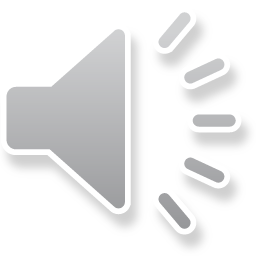 Bài 10THỰC HÀNH KĨ NĂNG GIỮA KÌ 1
Hoạt động 1: Đánh giá hành vi
Việc làm sau đây là nên hay không nên?
a. Sáng nay Lan đến lớp muộn, đầu tóc rối bời.
b. Tuấn mặc một chiếc áo đứt cúc đến lớp.
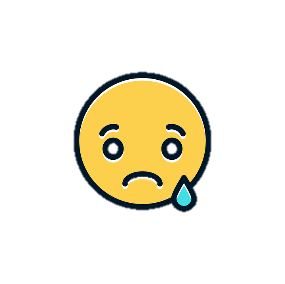 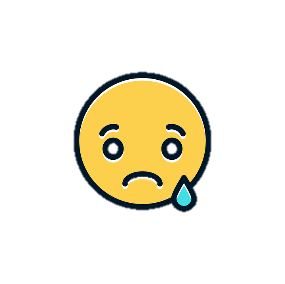 Hoạt động 2 : Xử lí tình huống
- Tình huống 1: Bạn đang chơi đồ chơi, mẹ nhờ bạn ra nhặt rau giúp mẹ
- Tình huống 2: Lan đang chơi gấu bông, em Hoa chạy lại mượn gấu bông chơi 1 lúc. Nếu là Lan, e sẽ làm gì?